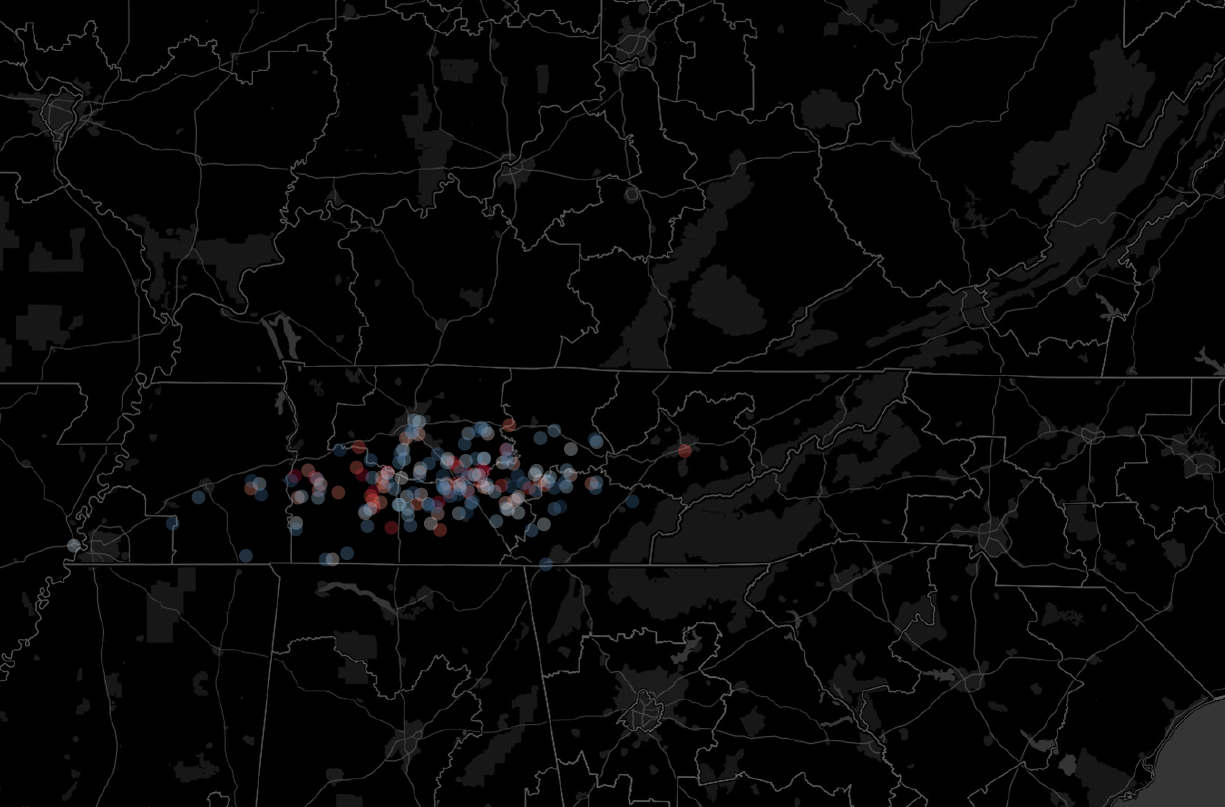 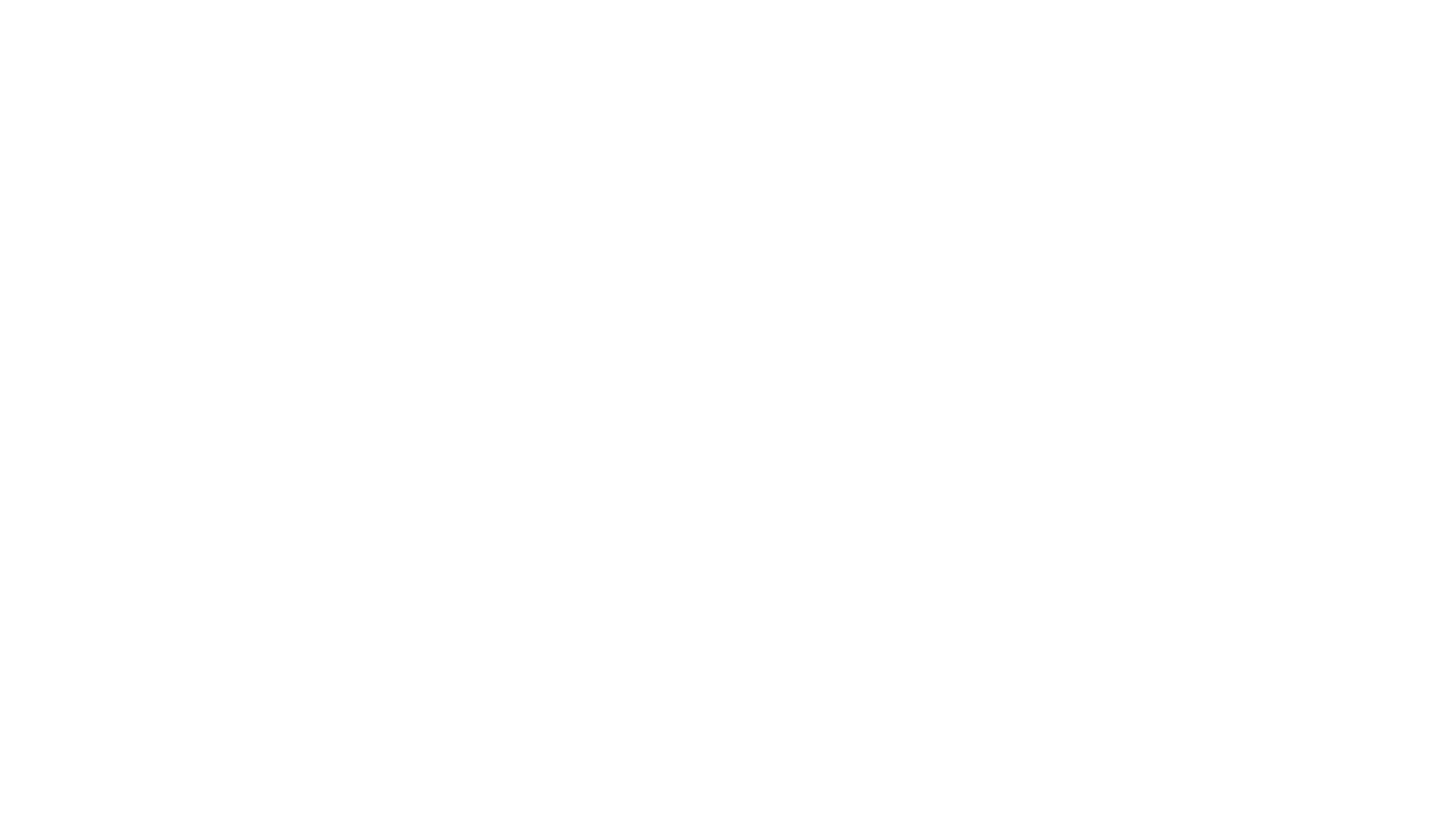 A New Tool for Signalized Intersection Performance Assessment
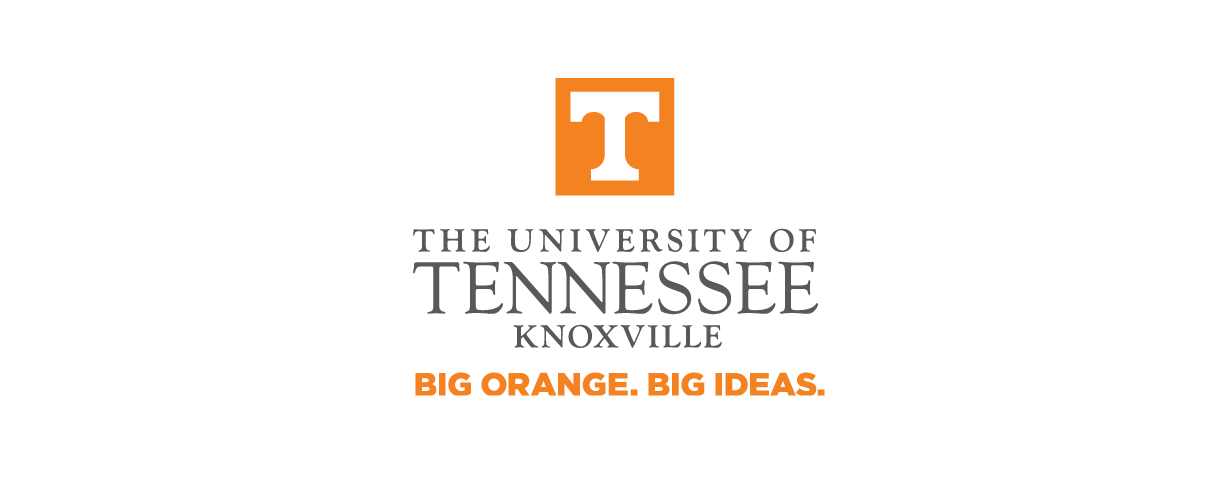 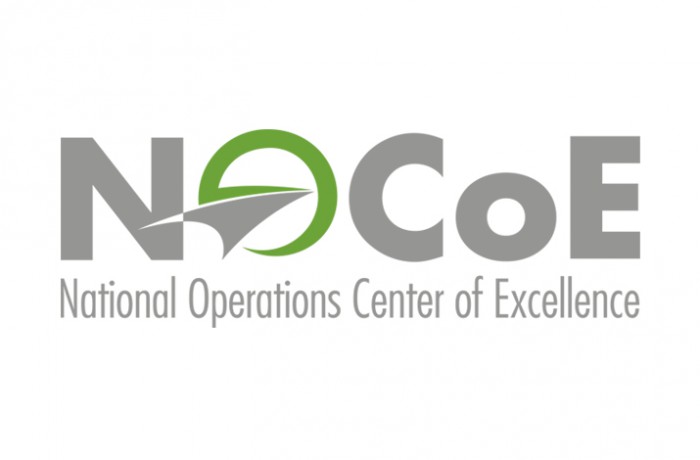 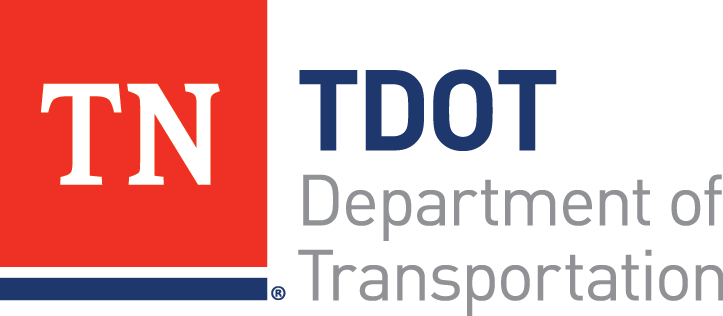 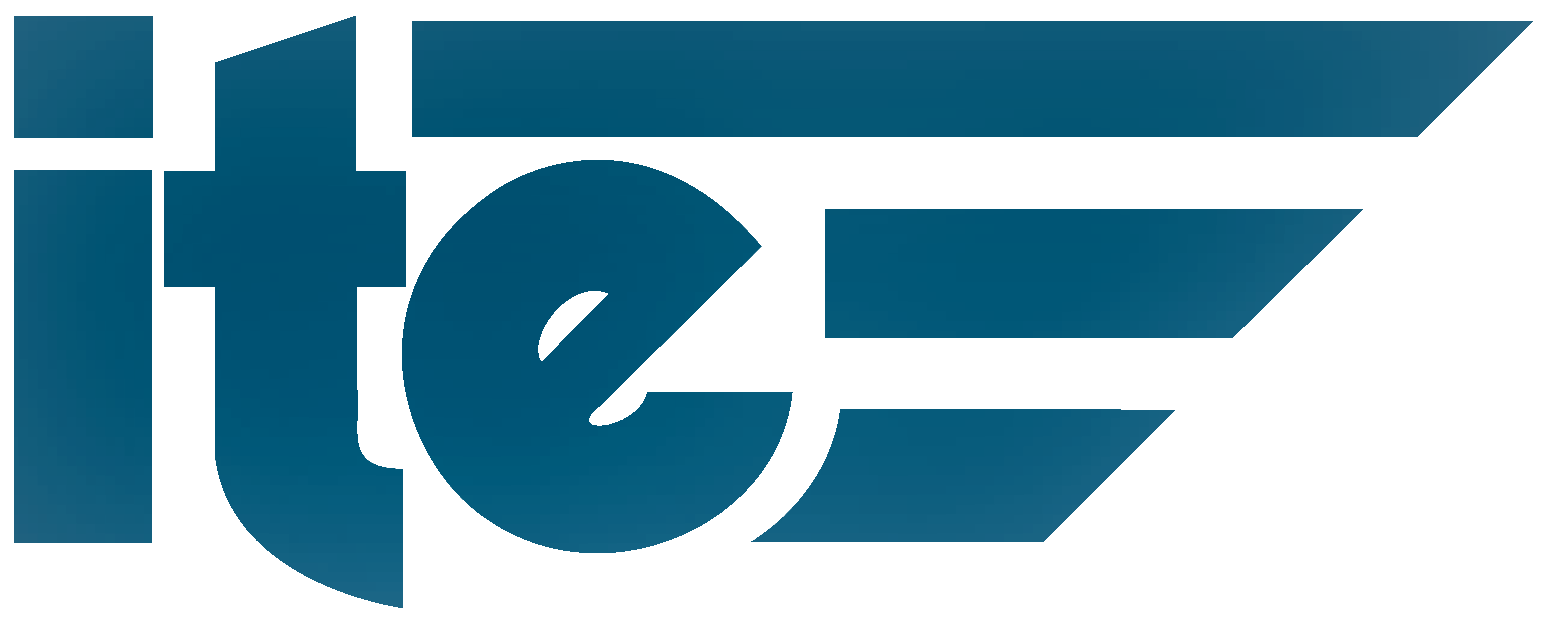 OUR Team
Nima Hoseinzadeh
Yuandong Liu
Zhihua Zhang
Ava Hedayatipour
Michael Han
Danting Zhao
Data
Meeting Time
Address
Waze Travel time Data provided by TDOT | intersection Signal Timing Plan
Weekly Meetings
311 John D. Tickle Building, 
851 Neyland Drive, Knoxville, TN 37996
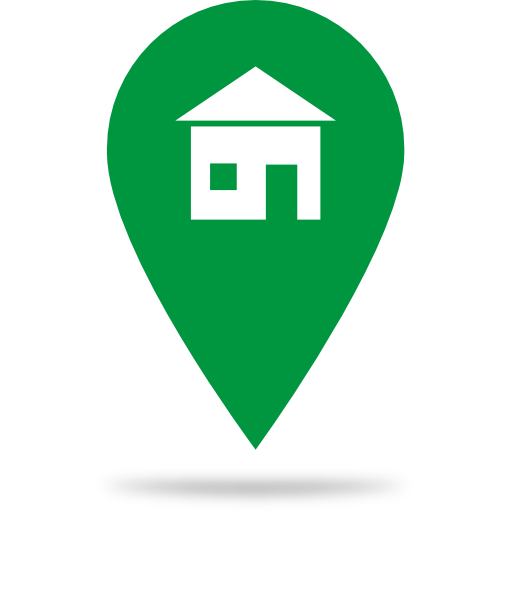 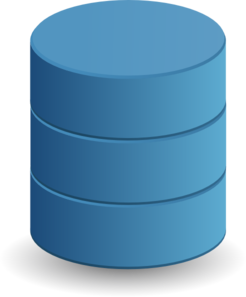 2/13
OUTLINE
01
Problem Description
Proposing Solution
Benefits
Cost Breakdown and Timeline
Summary
Objectives, Requirements, Stakeholders, and Scope …
Data Description, LOS, Delay calculation …
Expected benefits and Implementation
Costs, needs, Timeline …
Wrap up, questions …
02
03
04
05
3/13
Problem Description
Tennessee
6,000
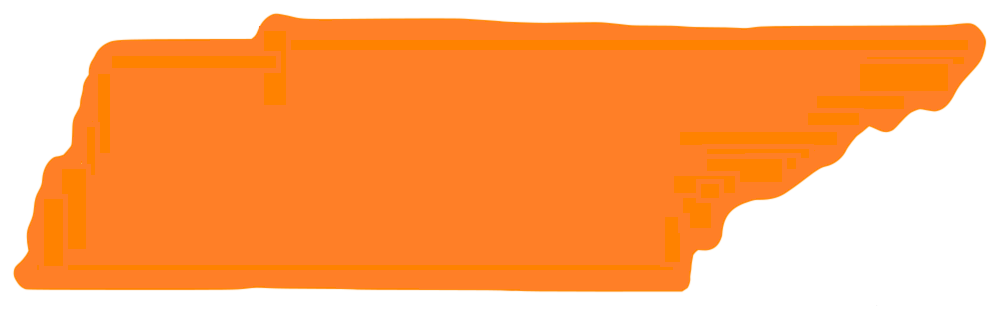 Operating Traffic Signal in TN
4/13
Source: http://tsite.org/wp-content/uploads/2012/11/Presentation-1-%E2%80%93-Tennessee-Traffic-Signal-Users-Group-TTSUG.pdf
[Speaker Notes: There are around six thousand operating signalized intersections in Tennessee. 
Local agencies are typically the owner of these signals and rely on contractors to maintain the signals.
A survey conducted by Tennessee Traffic signal User group (TTSUG) showed that about 54 percent of signals agencies are small agencies which manage only 20 signal or less. 
Also, this survey showed that signal retiming period for most of the intersections are more than two years. Most of the agencies do not have enough budget for installing automated equipment. This can cause performance degradation, delay and deficiency.
Meanwhile, different agencies own different signal devices which is challenging to aggregate them in network.]
Objectives
Using crowdsourced data to
- Calculate the performance of signalized intersections
- Identify and Rank deficient traffic signals 
- Improve signal timing plans in a network level
Retiming based on local complaints and crash statistics fluctuations
Lack of expertise for signal retiming
Proposed Solution
Our proposed solution is to develop an automatic system-wide tool using crowdsourced data to evaluate the signalized intersections on a routine and real-time basis, which is independent of local complaints and crash statistics fluctuations.
High Cost of installing new devices
Lack of system-wide performance assessment
5/13
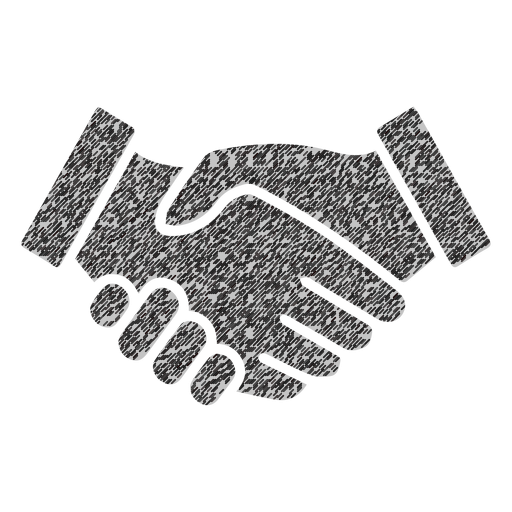 Stakeholders
Requirements
Scopes
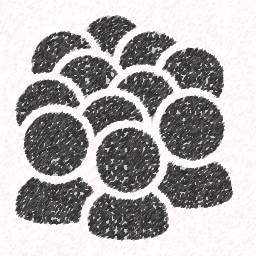 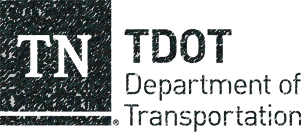 Users (Road Users, Commercial drivers)
Data Provider (Waze, TDOT)
Partners (University and Contractors)
TDOT
As Probe vehicle
Crowdsourced real-time data
Signal Timing Plan
Research Projects
Implementation
Policy
Supervision
Funding
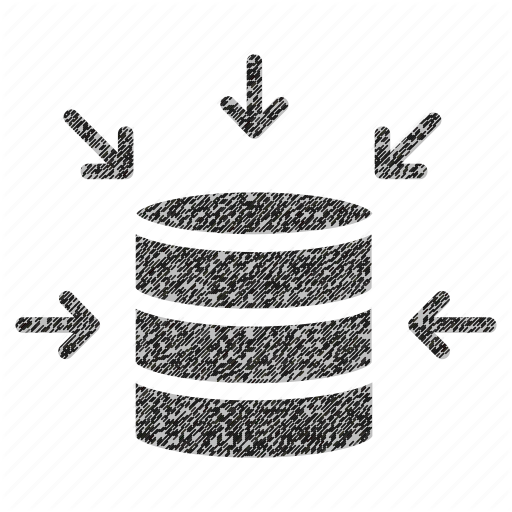 Scope
What we need:
- Crowdsourced data (Waze) for state intersection
- Intersections GIS data
This Project:
- Focus on signalized intersections in Tennessee
- Is a Research Project
- Has some limitation due to data availability
Requirements
6/13
[Speaker Notes: The stakeholders of this solution are:
TDOT with supervision, funding and policy making
University and contractors are also doing the research projects and implementation.
Data provider like Waze
And road user which perform the role probe vehicle and benefits from increasing the performance.]
Proposed Solution
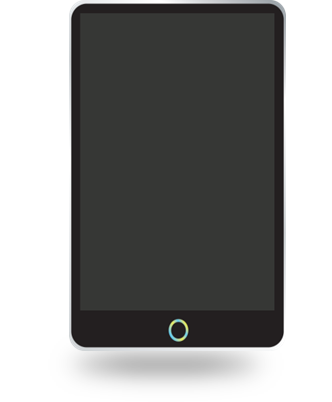 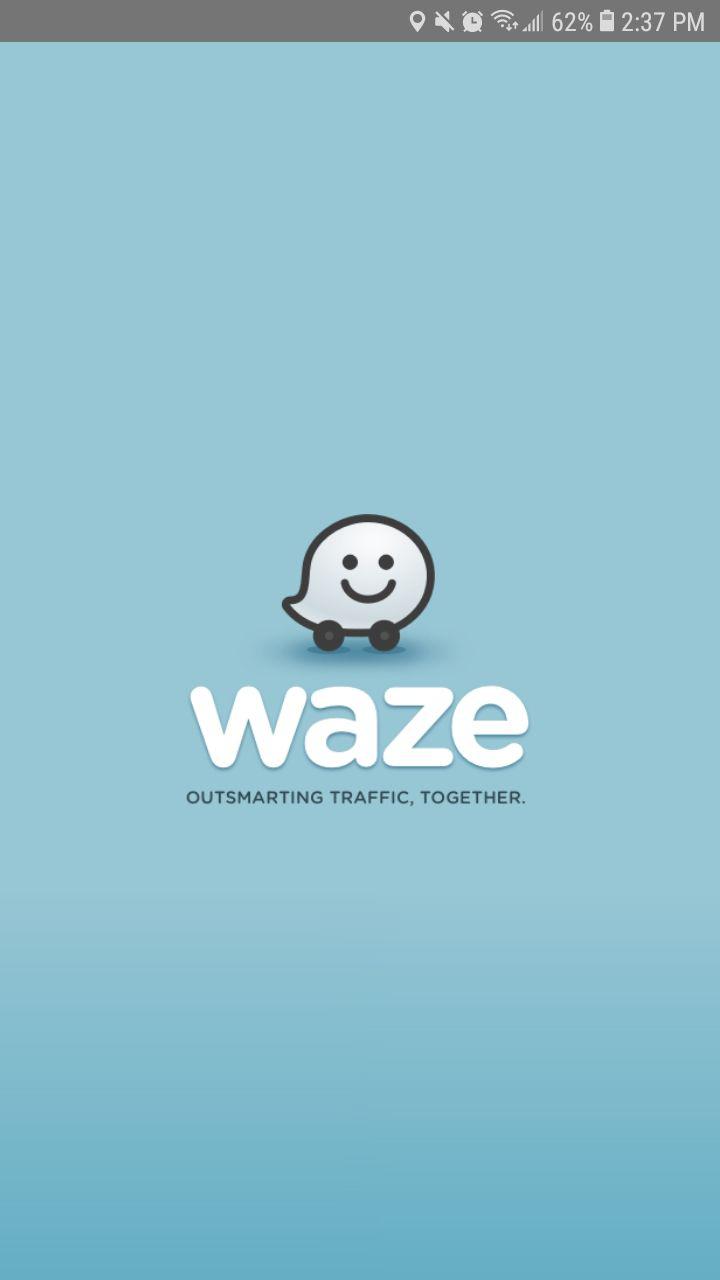 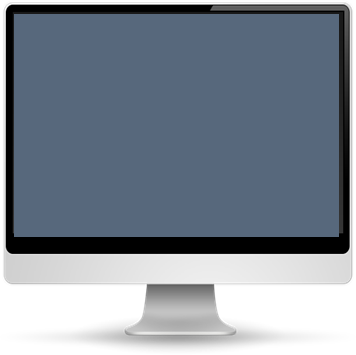 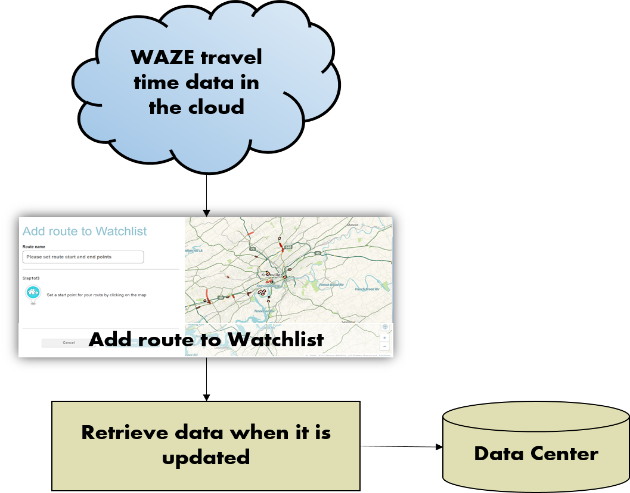 7/13
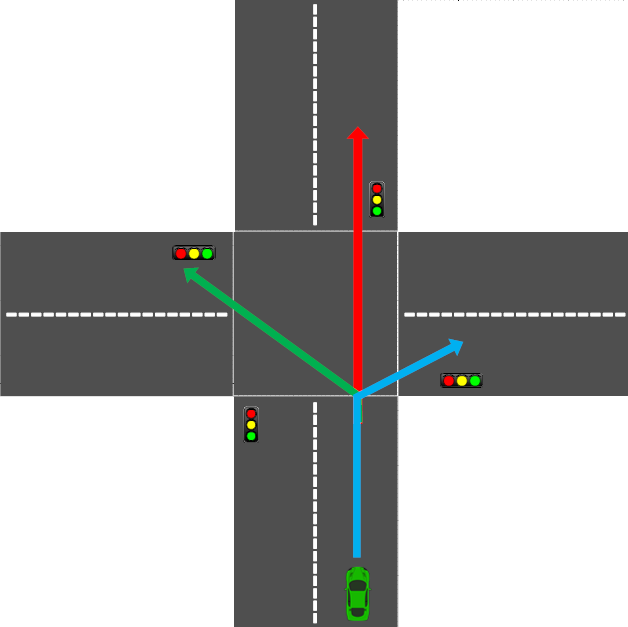 Delay Computation:
8/13
Collect and Archive Waze Travel Time
Compute Average Travel Time Delay
Evaluate Performance and Generate Performance Reports
Prioritize Signalized Intersection and Identify Deficient Intersections
01
02
Signal Retiming and Before-After Analysis
03
04
05
9/13
Advantages and Expected Benefits
Provide a robust signal retiming decision work flow independent to local complaints and crash statistics fluctuations.
Robust System
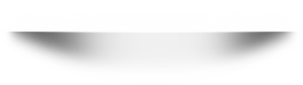 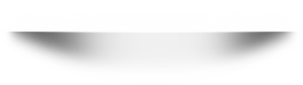 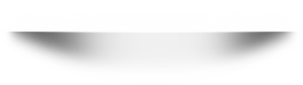 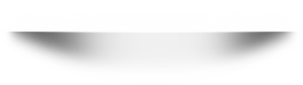 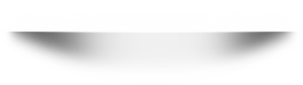 Automate the work flow for triaging all or any number of the signalized intersections at the choosing of TDOT or other agencies.
Automatic System
Provide a low-cost performance management system, no additional hardware/infrastructure investments are needed.
Low Cost System
The recognized early signs of deficiency and recommended retiming of signalized intersection can reduce queue spillback onto freeways or next intersection. This should result in safety improvements
Safety Benefits
Operational  Benefits
Reduce delay and congestions
10/13
Timeline
Task 1 Study Sites Selection
Task 6 Technology Transfer
Task 2 Data Management
Task 5 Automation Tool Development
Task 4 Before-After Analysis
Task 3 Performance Measurements
Rea-time data inventory
Data management
Delay Computation
Identify Suitable Performance Measures
Automation Tool Development
Prioritize Corridors
Prioritize intersections
Before-After analysis
Technology Transfer
Automation Tool User  Workshop
Waze data quality report
Intersection selection
Route creation
2021
11/13
2020
Cost Breakdown ($150k)
12/13
Summary
A problem of traffic signal management in Tennessee is discussed
This method uses readily-available crowdsourced data to calculate travel time delay and generate performance reports.
An automatic system-wide assessment of intersections performance tool will be developed.
This tool helps TDOT to analyze deficient signalized intersections to better allocate funding.
This solution helps for signal retiming and in a higher level provides the basis for a real-time dynamic signal timing.
13/13
Thank You